Products
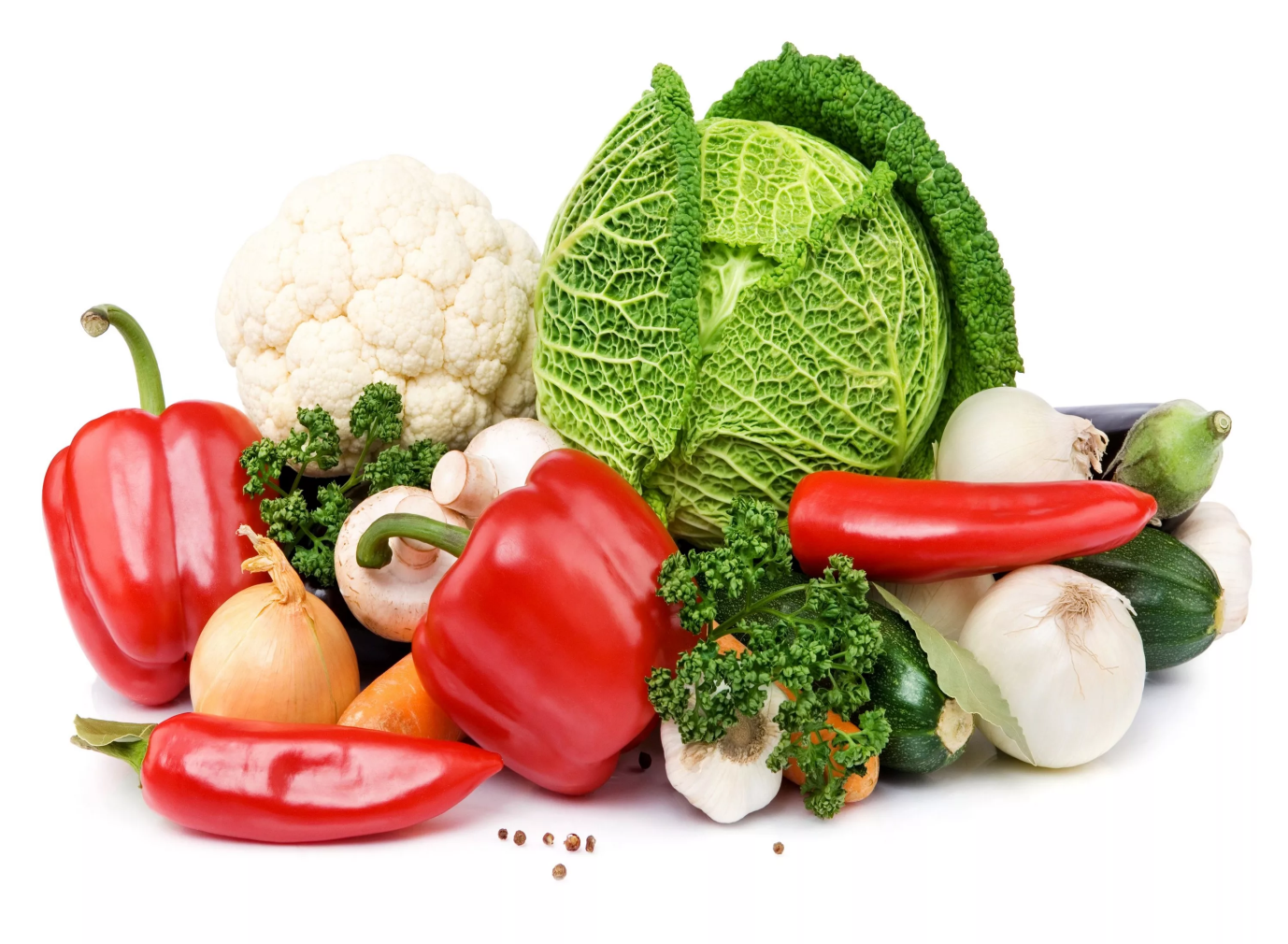 I'm  a fruit. I'm small. 
I'm sweet.
cherry
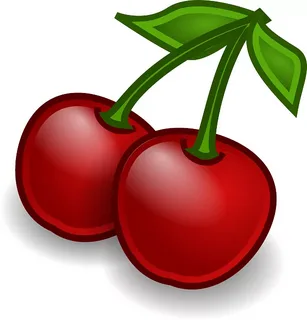 I'm white and 
you can drink me.
I come from a cow.
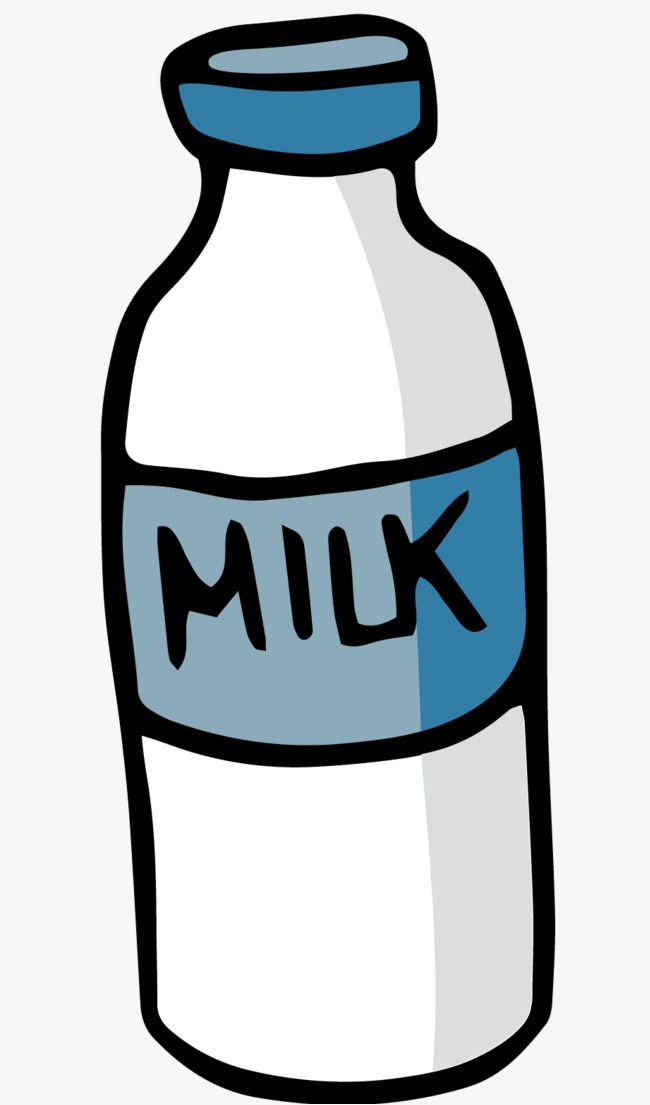 I'm  a vegetable. 
I'm long and orange.
Rabbits like me.
carrot
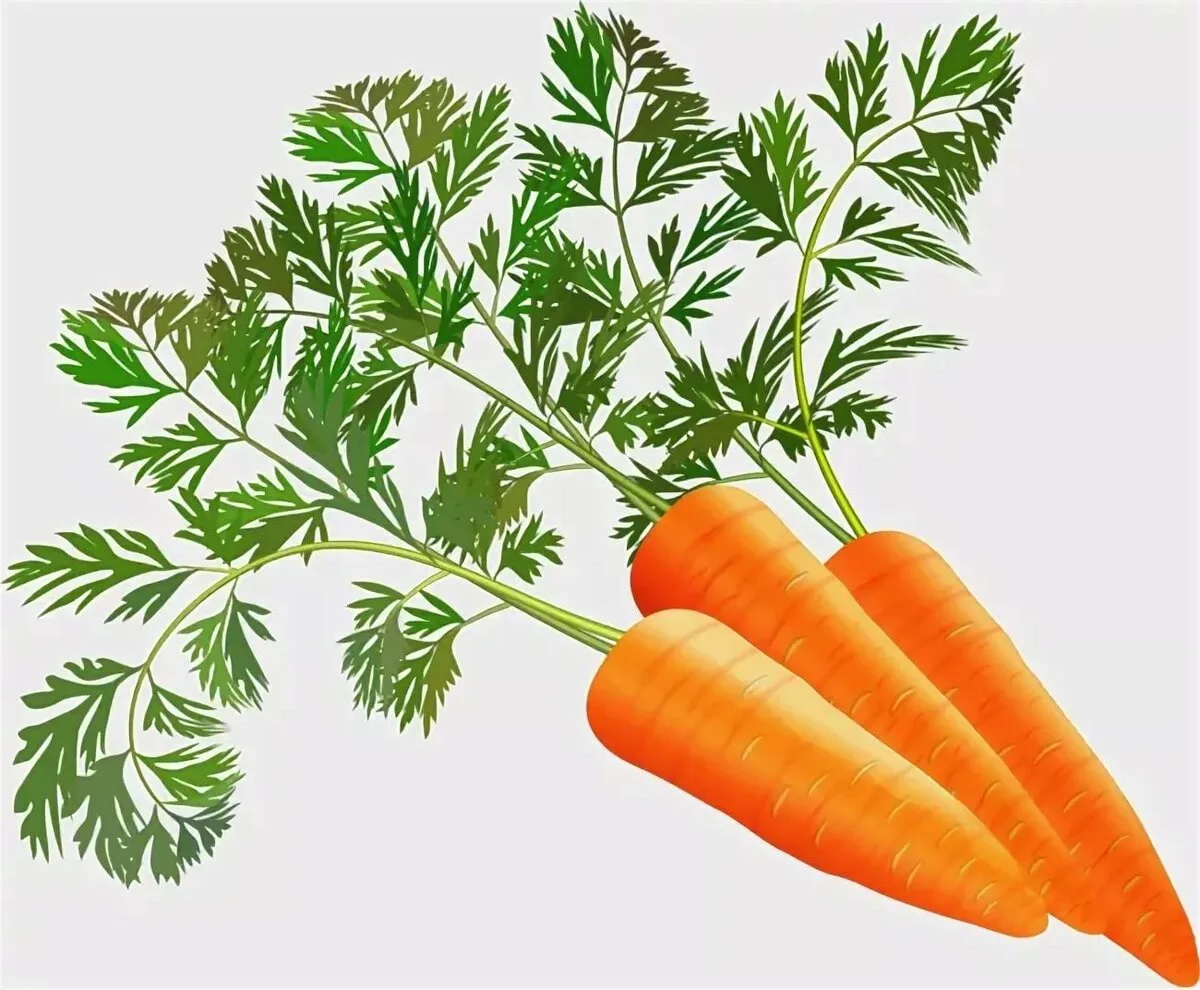 I'm a vegetable. I'm yellow. 
People cry when they cut me.
onion
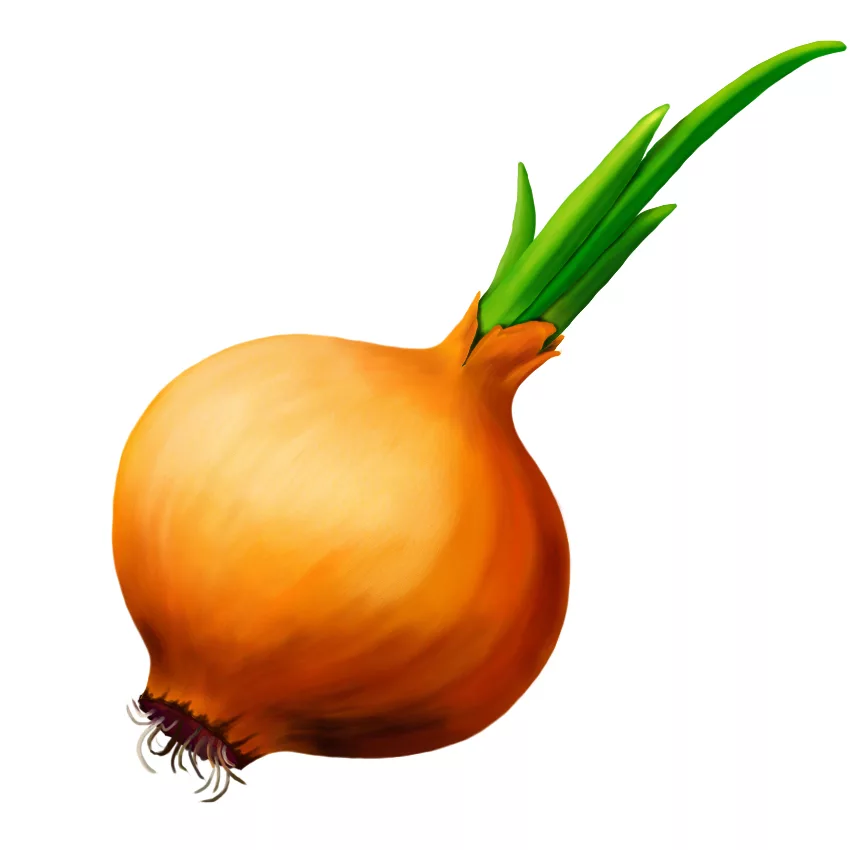 I'm a fruit. I'm sour. People like to drink tea with it.
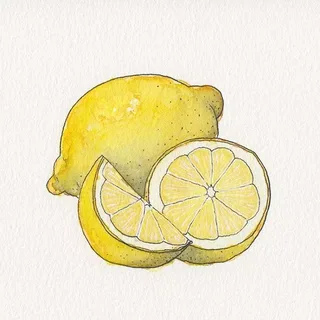 lemon
I'm white. You can eat me 
at the cinema.
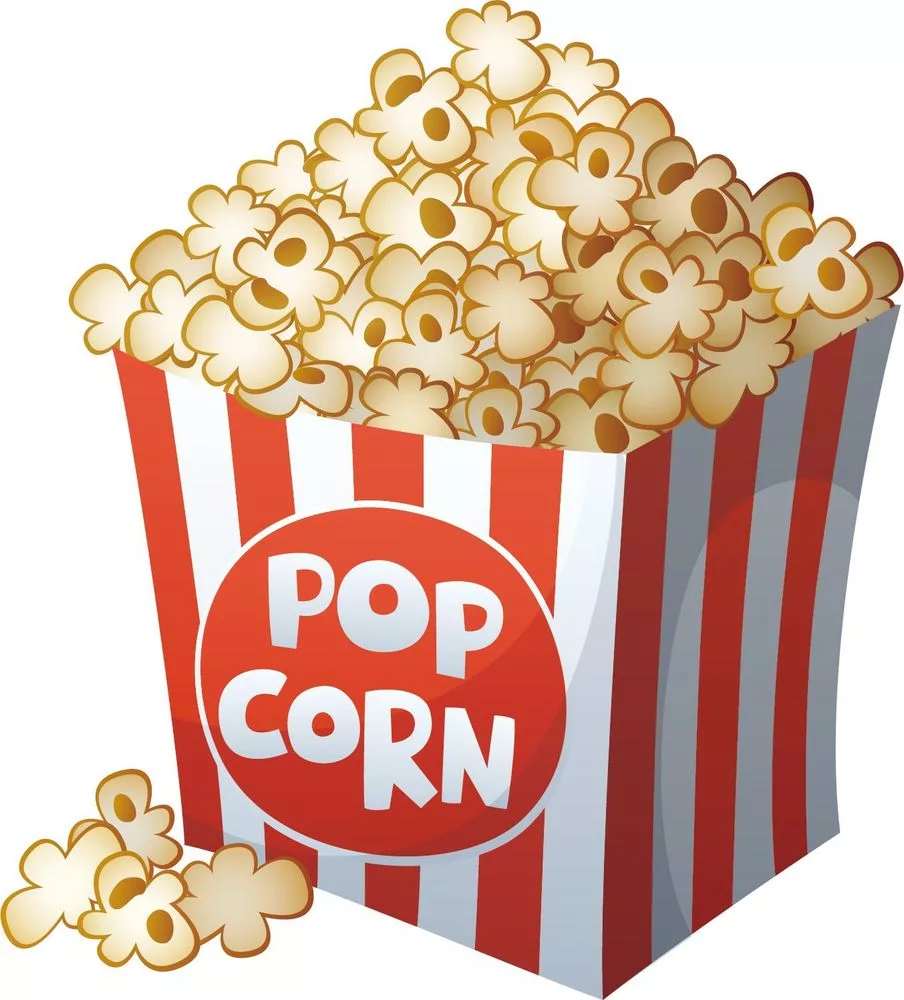 I'm a vegetable. I'm brown.
 I'm round and small.
potatoes
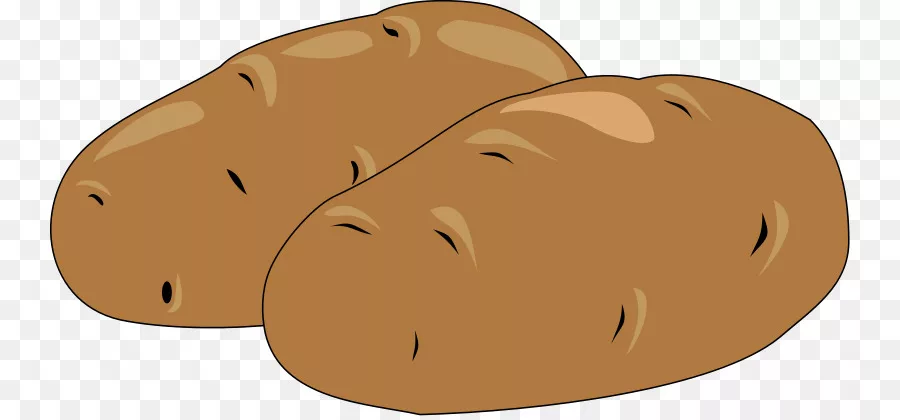 Name a fruit thatstarts with «A».
It is white on the inside and can be
red, yellow, or green 
on the outside.
It grows on a big tree.
Children like it.
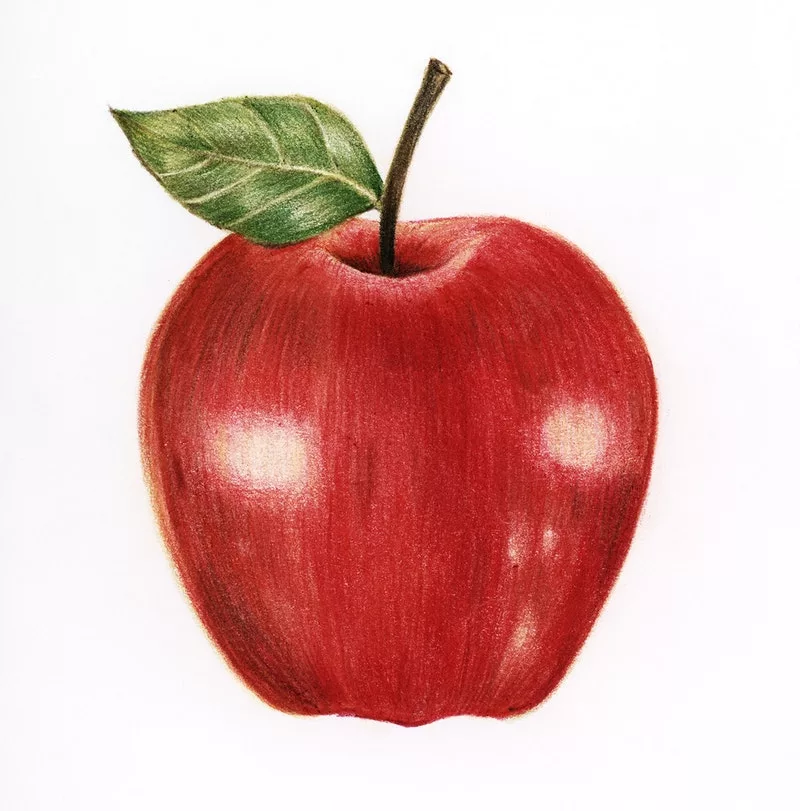 apple
I'm sweet. You can eat me at your birthday party.
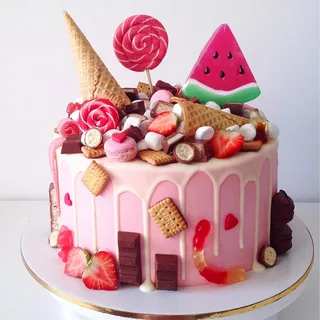 cake
Name a red juicy fruit
that we eat in salads
or cook it to make ketchup.
Some people think that it is
a vegetable, but it is not.
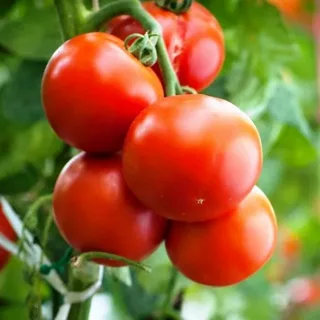 tomatoes
It’s the same color as its name.
orange
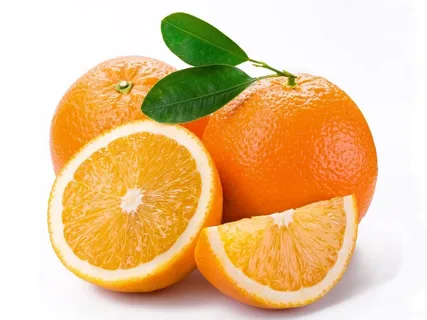 I'm brown.  I'm very sweet. 
I'm very useful. I help people to be clever and happy.
chocolate
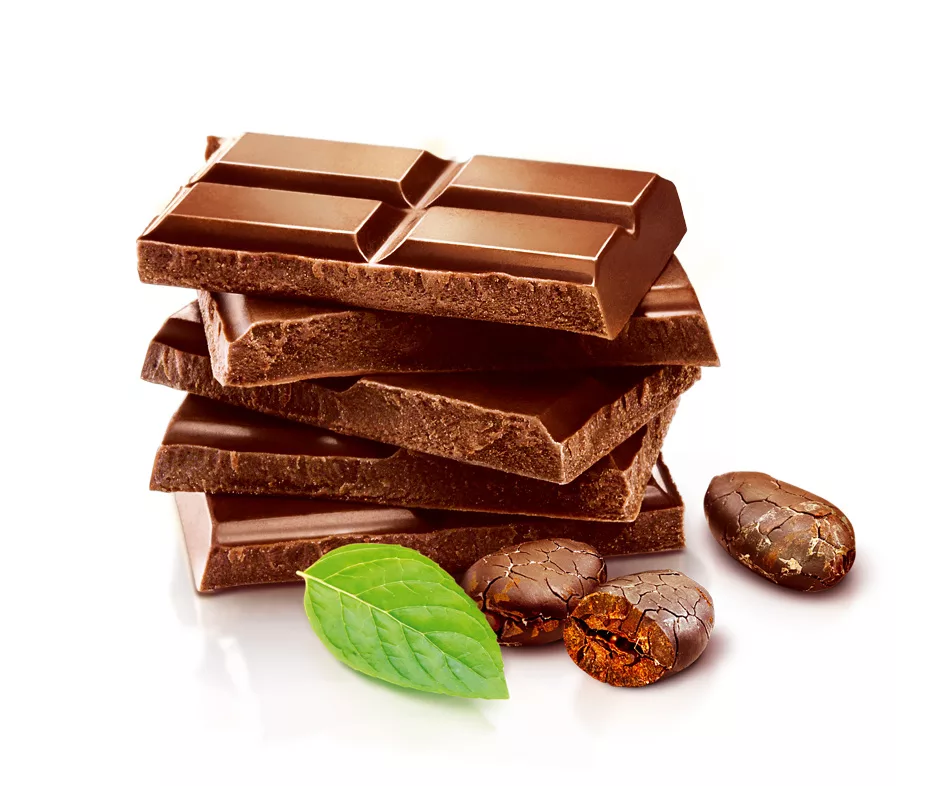 You smile when you name it.

The mouse likes it very much.
cheese
They are white outside and yellow inside. 
We have them from chicken.
Eggs
It is round, with sausage,

tomato and cheese on top.
pizza